Професійний стандарт «Практичний психолог закладу освіти»
Наказ Міністерства розвитку економіки, торгівлі та сільського господарства Українивід 24.11.2020 № 2425
Нормативно-правові акти з питань професійної діяльності
Конституція України;
Кодекс законів про працю України;
Закон України „Про відпустки”;
Закон України „Про освіту”;
Закон України „Про повну загальну середню освіту”;
Закон України „Про дошкільну освіту”;
Закон України „Про вищу освіту”;
Закон України „Про фахову передвищу освіту”;
Закон України „Про позашкільну освіту”;
Закон України „Про професійну (професійно-технічну) освіту”;
Закон України „Про соціальні послуги”;
Закон України „Про запобігання та протидію домашньому насильству”;
Закон України „Про соціальну роботу з сім’ями, дітьми та молоддю”;
Закон України „Про охорону дитинства”;
Основи законодавства України про охорону здоров’я;
Закону України „Про психіатричну допомогу”;
Закон України „Про забезпечення рівних прав та можливостей жінок і чоловіків”;
Закон України „Про засади запобігання та протидії дискримінації в Україні”;
Указ Президента України від 25 травня 2020 року № 195/2020 „Про Національну стратегію розбудови безпечного і здорового освітнього 
середовища у новій українській школі”; 
постанова Кабінету Міністрів України від 03 жовтня 2018 року № 800 „Деякі питання соціального захисту дітей, які перебувають у складних життєвих обставинах, у тому числі таких, що можуть загрожувати їх життю та здоров’ю”;
постанова Кабінету Міністрів України „Про оплату праці працівників на основі Єдиної тарифної сітки розрядів і коефіцієнтів з оплати праці працівників 
установ, закладів та організацій окремих галузей бюджетної сфери” від 30 серпня 2002 року № 1298;
Нормативно-правові акти з питань професійної діяльності
постанова Кабінету Міністрів України „Про підвищення оплати праці педагогічних працівників” від 11 січня 2018 року № 22;
постанова Кабінету Міністрів України „Про затвердження Порядку взаємодії суб’єктів, що здійснюють заходи у сфері запобігання та протидії 
домашньому насильству і насильству за ознакою статі” від 22 серпня 2018 року № 658;
постанова Кабінету Міністрів України „Про затвердження Положення про спеціальну школу та Положення про навчально-реабілітаційний центр” від 
06 березня 2019 року № 221;
постанова Кабінету Міністрів України „Про затвердження Положення про інклюзивно-ресурсний центр” від 12 липня 2017 року № 545;
постанова Кабінету Міністрів України „Деякі питання створення ресурсних центрів підтримки інклюзивної освіти та інклюзивно-ресурсних центрів” від 22 серпня 2018 року № 617;
постанова Кабінету Міністрів України „Про затвердження Порядку та умов надання субвенції з державного бюджету місцевим бюджетам на надання 
державної підтримки особам з особливими освітніми потребами” від 14 лютого 2017 року № 88;
розпорядження Кабінету Міністрів України „Про схвалення Концепції розвитку охорони психічного здоров’я в Україні на період до 2030 року” від 
27 грудня 2017 року № 1018-р;
розпорядження Кабінету Міністрів України „Про схвалення Концепції реалізації державної політики у сфері реформування загальної середньої освіти 
„Нова українська школа” на період до 2029 року” від 14 грудня 2016 року №988-р;
наказ Міністерства освіти і науки України „Про затвердження Положення про психологічну службу у системі освіти України” від 22 травня 2018 року 
№ 509, зареєстрований в Міністерстві юстиції України 31 липня 2018 року за № 885/32337;
наказ Міністерства освіти і науки України „Про затвердження Концепції розвитку педагогічної освіти” від 16 липня 2018 року № 776;
наказ Міністерства освіти і науки України „Про затвердження Методичних рекомендацій щодо виявлення реагування на випадки домашнього 
насильства і взаємодії педагогічних працівників із іншими органами та службами” від 02 жовтня 2018 року № 1047;
наказ Міністерства освіти і науки України „Деякі питання реагування на випадки булінгу (цькування) та застосування заходів виховного впливу в 
закладах освіти” від 28грудня 2019 року № 1646, зареєстрований в Міністерстві юстиції України від 03 лютого 2020 року № 111/34394;
наказ Міністерства освіти і науки України „Про затвердження плану заходів, спрямованих на запобігання та протидію булінгу (цькуванню) в 
закладах освіти” від 26 лютого 2020 року № 293;
наказ Міністерства освіти і науки України „Про затвердження примірного положення про команду психолого-педагогічного супроводу дитини з 
особливими освітніми потребами в закладі загальної середньої та дошкільної освіти” від 08 червня 2018 року № 609;
інші акти законодавства з питань освіти, соціальних і медичних послуг
Загальні компетентності практичного психолога закладу освіти
Соціальна компетентністьЗдатність до конструктивного спілкування в різних середовищах, співпрацювати в командах, вести діалог та переговори, критично оцінювати соціальні події і явища, ефективно взаємодіяти з іншими людьми, налагоджувати ефективну міжособистісну комунікацію, спілкуватись з представниками інших професійних груп різного рівня
Громадянська компетентністьЗдатність реалізувати свої права і обов’язки як члена суспільства, брати участь у діяльності громади та у прийнятті рішень на всіх рівнях, усвідомлювати цінності громадянського суспільства та необхідність його сталого розвитку, верховенства права, прав і свобод людини
Цифрова компетентністьЗдатність використовувати сучасні інформаційно-комунікаційні технології під час професійної діяльності, технічного фільтрування, оцінки, створення, програмування та обміну цифровим змістом, в тому числі для організації дистанційної роботи, захищати інформацію, зміст, особисті дані
Загальні компетентності практичного психолога закладу освіти
Лідерська компетентністьЗдатність до створення команди однодумців, прийняття ефективних рішень упрофесійній діяльності та відповідального ставлення до професійнихобов’язків
Підприємницька компетентністьЗдатність до творчого пошуку й реалізації нових ідей, до самопрезентації тарезультатів своєї професійної діяльності; здатність до керування власнимжиттям і кар`єрою, планувати й управляти культурними та соціальнимипроєктами, критично мислити
Особиста та навчальна компетентністьЗдатність до професійного розвитку, навчання протягом життя, самопрезентації та результатів своєї професійної діяльності, планувати та управляти власним робочим часом
Загальні компетентності практичного психолога закладу освіти
Мовна компетентністьЗдатність розуміти, висловлювати та інтерпретувати поняття, факти, думки,почуття як усно, так і письмово, слухати, говорити, читати та писати увідповідних соціальних та культурних контекстах
Культурна обізнаність та самовираженняЗдатність до особистісного і професійного самовизначення, самоствердження ісамореалізації впродовж життя, цінування багатоманітності у суспільстві
Етична компетентністьЗдатність усвідомлювати свої професійні можливості та діяти лише в межахрівня професійної підготовленості, формулювати результати дослідження втермінах і поняттях, прийнятих у психологічній науці та практичної психології,дотримуватись принципів надання психологічної допомоги (не нанесенняшкоди, об’єктивності, конфіденційності, поваги до клієнта, необхідності тадостатності наданої інформації), діяти на основі етичних міркувань (мотивів),доброчесності, соціальної відповідальності, поваги до різноманітності тамультикультурності
Трудові функції практичного психолога закладу освіти
Здійснення психологічної профілактики
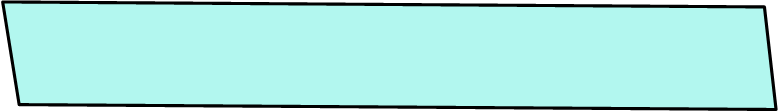 Здійснення психологічної просвіти щодо психологічного
благополуччя та психічного здоров’я
Трудові функції практичного психолога закладу освіти
Здійснення психологічної діагностики
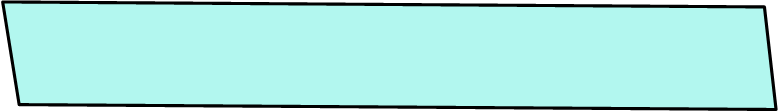 Надання психологічної допомоги за запитом та/або відповідно до виявленої потреби в такій допомозі
Трудові функції практичного психолога закладу освіти
Здійснення власного професійного розвитку та самоосвіта
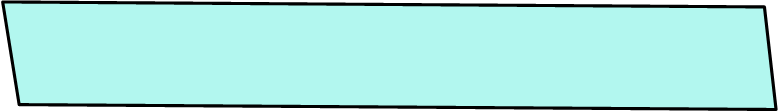 Співпраця з педагогічними (науково-педагогічними) працівниками щодо організації ефективної освітньої діяльності та співучасть у створенні, підтримці та розвитку психологічно безпечного освітнього середовища в закладі освіти
Трудові функції практичного психолога закладу освіти
Здійснення власного професійного розвитку та самоосвіта
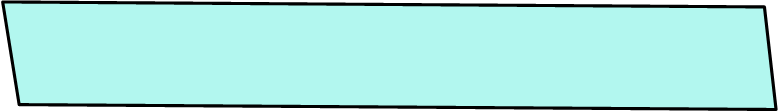 Здійснення організаційно-методичної діяльності під час виконання трудових функцій
Лист МОН № 1_9-369 
«Про пріоритетні напрями роботи
психологічної служби у системі 
освіти у 2021/2022 н. р.»
 організаціята проведення моніторингових досліджень;

запровадження на сайті закладу освіти сторінки «Кабінет психолога/соціального педагога» та онлайн-консультування;

 психологічного і соціально-педагогічного забезпечення та супроводу інклюзивного навчання дітей з особливими освітніми потребами, консультативної і просвітницької роботи з батьками;

 посилення роботи зі здійснення профілактичних заходів у закладах освіти щодо зниження рівня вживання алкоголю та психоактивних, наркотичних речовин підлітками;

 посилення профілактичної роботи з подолання правопорушень, 
злочинності серед неповнолітніх;

 забезпечення захисту прав і свобод дітей, створення безпечного середовища (запобігання насильству в закладі освіти та домашньому насильству);

 проведення просвітницько-профілактичних заходів щодо підвищення рівня знань учасників освітнього процесу з питань сексуальності людини, статевого виховання, ВІЛ/СНІДУ тощо;

 проведення просвітницько-профілактичних заходів з учасниками освітнього процесу щодо медіаграмотності, медіазахисту та цифрової гігієни.
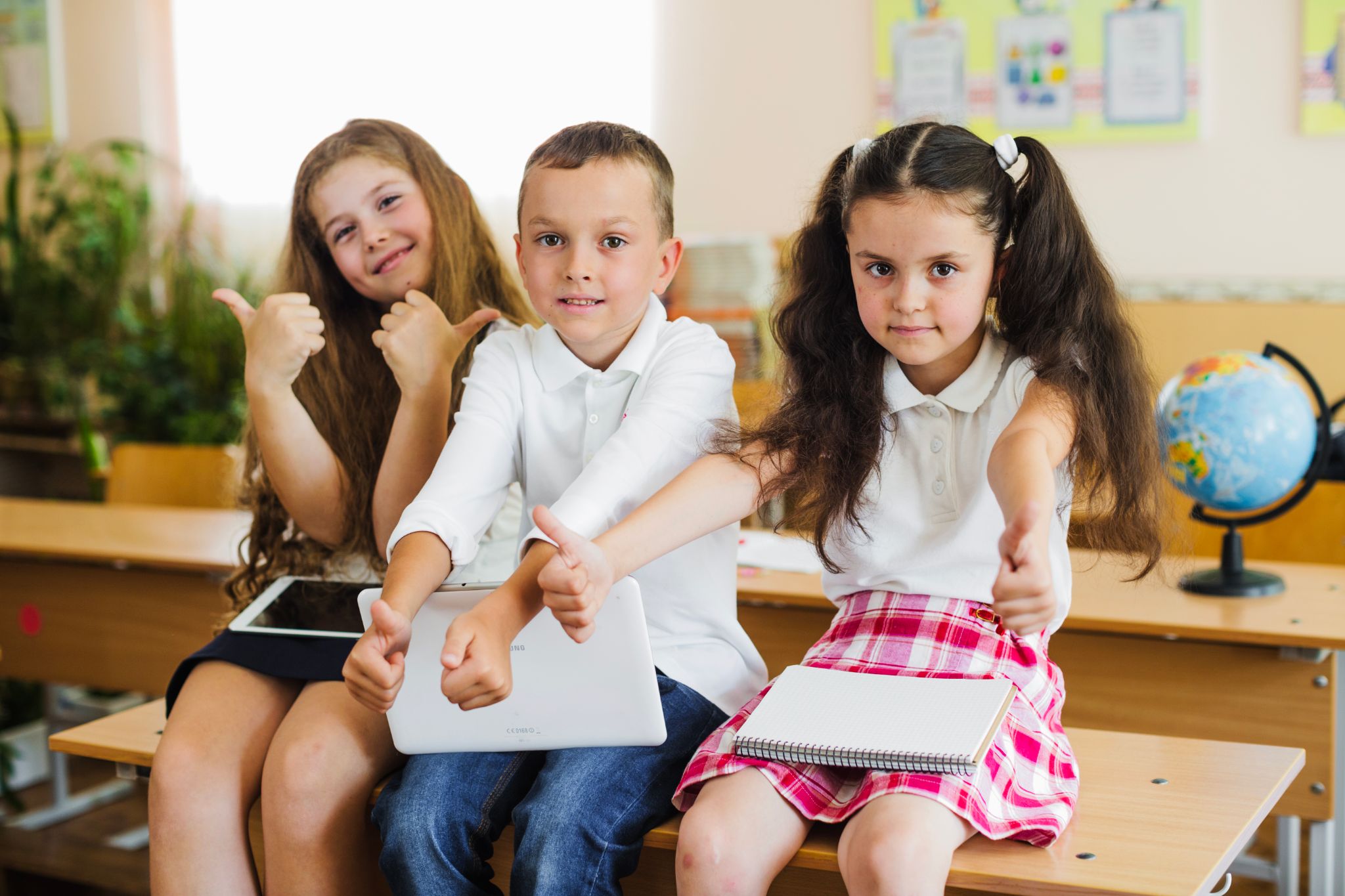